Hardness of Approximation
From the PCP Theorem to the 2-to-2 Games Theorem
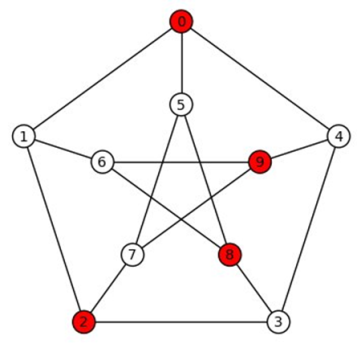 x1 – x7 =  11   (mod 17)
x2 – x3 =  13    (mod 17)
…
….
x7 - x9 =  15     (mod 17)
Subhash  Khot 
Courant  Institute  of Mathematical Sciences
New  York  University
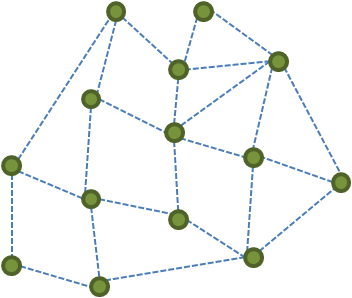 Where it Fits
Theoretical Computer 
Science
Discrete Math,
Combinatorics
Analysis, Geometry
Where it Fits
Theoretical Computer 
Science
Discrete Math,
Combinatorics
Complexity
Algorithms
Analysis, Geometry
Optimization
Why Computational Complexity ?
NP-hard Problems
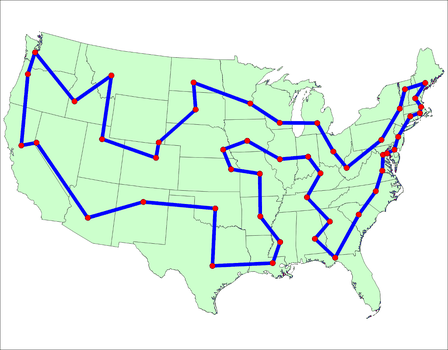 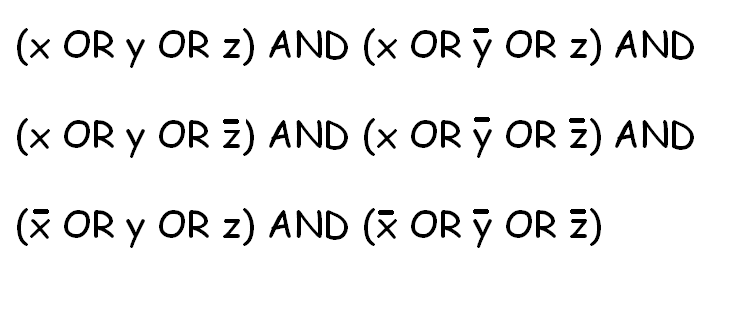 Traveling Salesperson
3-SAT
NP-hard Problems
How well can we approximate?
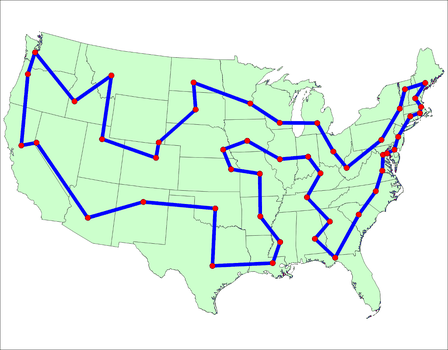 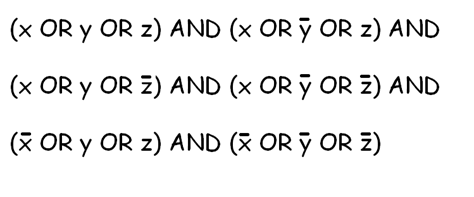 Traveling Salesperson
3-SAT
Within  1%
[Arora, Mitchell 98]
Focus of this talk:  Hardness of approximation 

Amazing progress so far.   Many challenges remain. 

Exact versus Approximate:  a different ballgame.
Hardness of Approximation: Historically ……
1970           NP-hardness                                        [Cook, Karp, Levin]
1990           PCP Theorem                                       [Arora, Babai, Feige, Fortnow, Goldwasser, Papadimitriou, Karloff] 
                                                                                   [Lund, Motwani, Nisan, Safra, Shamir, Sudan, Szegedy, Yannakakis]
1995-         Multi-Prover Games,                           [Bellare, Chan, Dinur, Feige, Goldreich, Guruswami, Hȧstad, K]             
          Boolean Function Analysis                  [Kindler, Moshkovitz, Mossel, O’Donnell, Raz, Regev] 
                                                                                   [Raghavendra, Safra, Samorodnitsky, Sudan, Steurer, Trevisan]
2018          2-to-2 Games Theorem                       [Dinur, K, Kindler, Minzer, Safra]
??            Unique Games Conjecture                  [K]
??            Small Set Expansion Conjecture         [Raghavendra, Steurer]
Hardness of Approximation: Historically ……
1970           NP-hardness                                          [Cook, Karp, Levin]
1990           PCP Theorem                                         [Arora, Babai, Feige, Fortnow, Goldwasser] 
                                                                                     [Karloff, Lund, Motwani, Nisan, Safra, Shamir, Sudan, Szegedy]
1995-         Multi-Prover Games,                            [Bellare, Chan, Dinur, Feige, Goldreich, Guruswami, Hȧstad, K]             
          Boolean Function Analysis                   [Kindler, Moshkovitz, Mossel, O’Donnell, Raz, Regev] 
                                                                                    [Raghavendra, Safra, Samorodnitsky, Sudan, Steurer, Trevisan]
2018          2-to-2 Games Theorem
                   Halfway to Unique Games Conjecture      [Dinur, K, Kindler, Minzer, Safra]
??            Unique Games Conjecture                   [K]
??            Small Set Expansion Conjecture          [Raghavendra, Steurer]
Overview of the Talk
Independent  Set  Problem           
     Checking  a  proof  without  looking  at  it.                                          

Maximum  Cut  Problem 
      Majority  vote,   isoperimetry,   spherical  cubes.     

2-to-2  Game  Problem   
                  - NP-hard  despite  all  the  evidence  otherwise.   
                        - Cart  before  the  horse.
Independent  Set  Problem
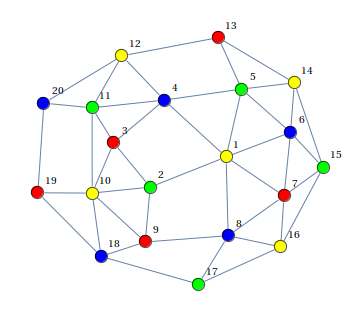 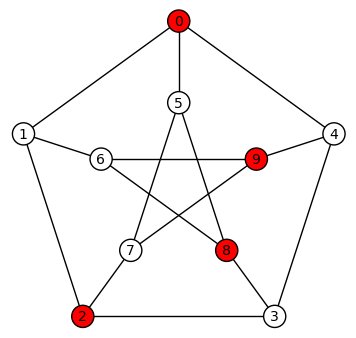 Independent  Set  Problem
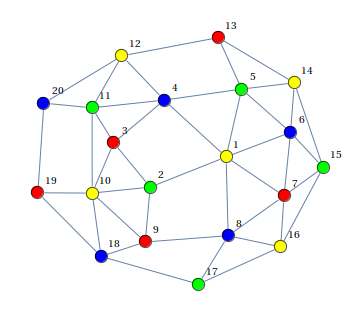 Checking Proofs of Satisfiability
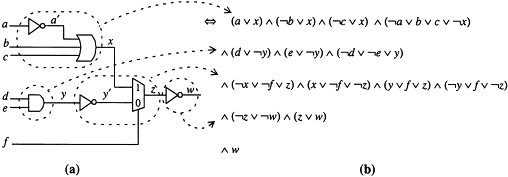 Checking Proofs of Satisfiability
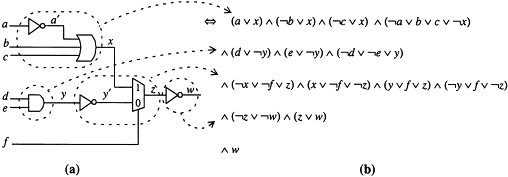 1990      Probabilistically Checkable Proofs (PCP) Theorem
11
1 0 0 1 0 1 1 0 1 1 0 0 1 0 0 1 1 
0 0 0 1 1 0 0 1 0 1 0 1 0 0 0 1 0 
0 1 1 0 0 1 0 0 1 1 0 0 1 0 1 1 0 
1 0 1 1 0 1 0 0 0 1 1 1 0 0 0 0 1
1 0 1 1 0 1 0 0 0 1 0 0 0 1 1 1 0 
0 0 0 1 1 1 0 0 1 0 1 0 1 1 0 0 1 
1 0 0 1 0 1 0 1 0 1 1 0 1 0 0 0 1 
1 1 0 1 1 0 1 0 0 0 1 1 1 0 0 0 1 
0 1 0 1 0 1 1 0 1 0 1 0 1 1 1 1 1 
1 0 0 1 0 1 0 1 0 1 1 0 1 0 0 0 1
deterministic
Compiler
Probabilistic,  25  probes
Reject!
Checking Proofs of Satisfiability
11
1 0 0 1 0 1 1 0 1 1 0 0 1 0 0 1 1 
0 0 0 1 1 0 0 1 0 1 0 1 0 0 0 1 0 
0 1 1 0 0 1 0 0 1 1 0 0 1 0 1 1 0 
1 0 1 1 0 1 0 0 0 1 1 1 0 0 0 0 1
1 0 1 1 0 1 0 0 0 1 0 0 0 1 1 1 0 
0 0 0 1 1 1 0 0 1 0 1 0 1 1 0 0 1 
1 0 0 1 0 1 0 1 0 1 1 0 1 0 0 0 1 
1 1 0 1 1 0 1 0 0 0 1 1 1 0 0 0 1 
0 1 0 1 0 1 1 0 1 0 1 0 1 1 1 1 1 
1 0 0 1 0 1 0 1 0 1 1 0 1 0 0 0 1
deterministic
Compiler
Probabilistic,  25  probes
Reject!
Checking Proofs without Looking
2018      2-to-2  Games  Theorem
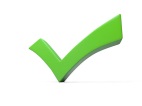 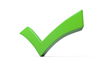 11
1 0 0 1 0 1 1 0 1 1 0 0 1 0 0 1 1 
0 0 0 1 1 0 0 1 0 1 0 1 0 0 0 1 0 
0 1 1 0 0 1 0 0 1 1 0 0 1 0 1 1 0 
1 0 1 1 0 1 0 0 0 1 1 1 0 0 0 0 1
1 0 1 1 0 1 0 0 0 1 0 0 0 1 1 1 0 
0 0 0 1 1 1 0 0 1 0 1 0 1 1 0 0 1 
1 0 0 1 0 1 0 1 0 1 1 0 1 0 0 0 1 
1 1 0 1 1 0 1 0 0 0 1 1 1 0 0 0 1 
0 1 0 1 0 1 1 0 1 0 1 0 1 1 1 1 1 
1 0 0 1 0 1 0 1 0 1 1 0 1 0 0 0 1
deterministic
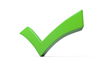 Compiler
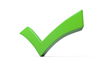 Probabilistic,  10000  probes
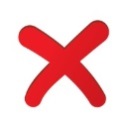 Reject!
1/4
Overview of the Talk
Independent  Set  Problem           
     Checking  a  proof  without  looking  at  it.                                          

Maximum  Cut  Problem 
      Majority  vote,   isoperimetry,   spherical  cubes.     

2-to-2  Game  Problem   
                  - NP-hard  despite  all  the  evidence  otherwise. 
                        - Cart  before  the  horse.
Maximum Cut Problem
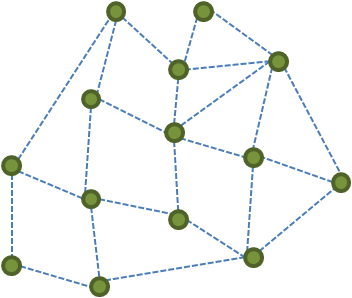 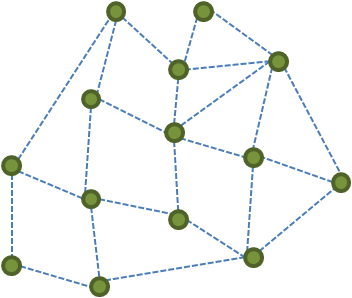 Goemans-Williamson Algorithm ‘90
High dimensional
spherical embedding
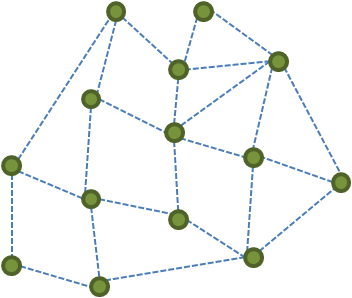 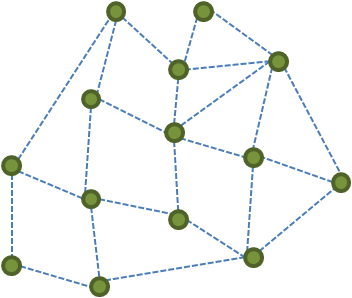 Semidefinite Programming Relaxation
Maximum Cut Problem
Reduction,  Majority  Is  Stablest Theorem
x1 – x7 =  11   (mod 17)
x2 – x3 =  13    (mod 17)
…
….
x7 - x9 =  15     (mod 17)

Unique /2-to-2 Game instance
Reduction
Majority Is Stablest 
         Theorem
MAJ
Graph  G(V,E)
MAJ
MAJ
MAJ
xn-m           xn
x1  x2   …   xm
xm+1 …. x2m        …..
MAJ
x1  x2  …..     xn
Majority  Is  Stablest Theorem
Isoperimetry
In  Rn,  which “shape” with a fixed volume has least surface area?
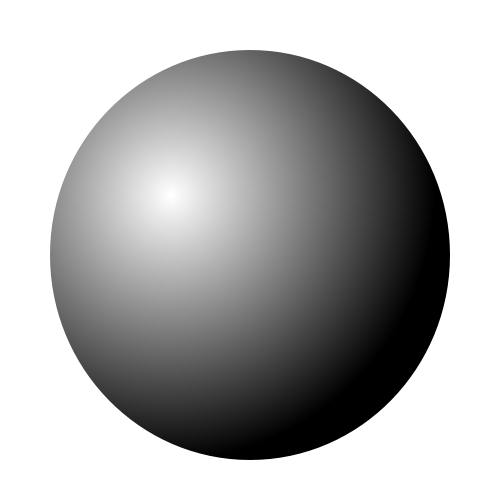 Standard case:
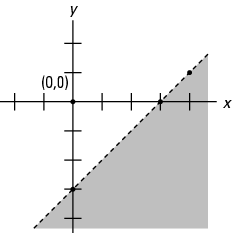 [Borell ‘85]
Gaussian case:
Punchline
x1 – x7 =  11   (mod 17)
x2 – x3 =  13    (mod 17)
…
….
x7 - x9 =  15     (mod 17)

Unique /2-to-2 Game Problem
Reduction
Maximum CUT 
     Problem
Majority Is Stablest Theorem
Gaussian Isoperimetry
Spherical Cubes:  Hardness Amplification Fails
Problem:   Tiling  Rn   using  a  “shape”  of unit 
                   volume  and  minimum  surface  area.
[Raz, Kindler O’Donnell Rao Wigderson,  Alon Klartag ‘08] 

There  exists  a  tiling  shape  with  unit volume  and  surface  area  O(√n )!
Great for tiling: 

Surface area = 2n
Not good for tiling: 

Surface area  ≈  √n
Overview of the Talk
Independent  Set  Problem           
     Checking  a  proof  without  looking  at  it.                                          

Maximum  Cut  Problem 
      Majority  vote,   isoperimetry,   spherical  cubes.     

2-to-2  Game  Problem   
                  - NP-hard  despite  all  the  evidence  otherwise. 
                        - Cart  before  the  horse.
Unique Game          2-to-2 Game
x1 – x7  =    5, -1      (mod p)
 x2 – x3   =  -2,  0       (mod p)
          …. 
 xi  – xj   =   cij, bij       (mod p)
         …..
 x7 – xn   =   11, 3       (mod p)
x1 – x7  =    5       (mod p)
 x2 – x3   =  -2       (mod p)
          …. 
 xi  – xj   =   cij       (mod p)
         …..
 x7 – xn   =   11      (mod p)
Unique Game
Simplest  Hard  Problem
Many other problems are hard to approximate.
Many more …….
Max  Acyclic  Subgraph
Unique / 2-to-2  Games Conjecture
All  CSPs
Independent Set
Max Cut
Algorithms,  Optimization.   

Computational complexity.  

Analysis and Geometry.
“Evidence” Against Unique Games Conjecture
[ Arora  Barak  Brandão  Harrow  Kelner  Kolla  Makarychev2   Steurer  Zhou ]
“Evidence” Against Unique Games Conjecture
2-to-2  Games  Conjecture 
correct  nevertheless!
Cart Before the Horse
[Barak,   Windows on Theory] 

One way to resolve this conundrum is that while the unique games problem may well be hard in the worst case, it is extremely hard to come up with actual hard instances for it.    

While it is theoretically still possible for the unique games conjecture to be false (as I personally believed would be the case until this latest sequence of results) the most likely scenario is now that the UGC is true, ………
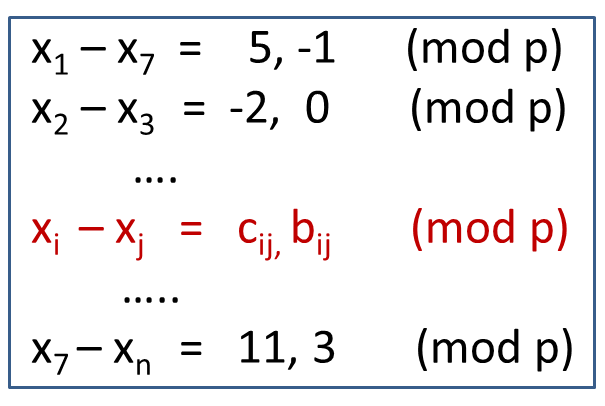 Outline of Proof
Reduction
2-to-2  Game
3-LIN /  3-SAT
(Grassmann) Linearity Testing Theorem
(Grassmann) Expansion Theorem
Conclusion
Approximability of NP-hard problems:   interesting  and  challenging. 

Several connections to topics in computer science and mathematics.  

Unique Games Conjecture:  are we close or still far? 

Many more interesting questions:   e.g.   Traveling Salesperson.  

Talks/surveys/lecture-notes:    [Barak, K,  O’Donnell,  Trevisan]